Mediabegrip week 3 – (V)SO
Avatar, geen stomme film!
16/01/2023
Melles media
Hoi,
Had ik jullie al verteld dat ik in de kerstvakantie ook nog met mijn zus naar de bioscoop ben geweest? Volgens mij niet. Nou ja, maakt ook niet uit. Ik ben dus naar de film geweest. Met mijn zus. Gezellig hoor! Naar de bioscoop is wel echt een van mijn favoriete uitjes, zeker als het buiten slecht weer is. Lekker binnen zitten in zo’n lekkere bioscoopstoel met een cola en een grote zak popcorn. En dan helemaal opgaan in een goede film. Heerlijk! 
Deze vakantie waren we naar “Avatar: The Way of Water”. Deze week las ik ergens dat die film een record heeft gehaald. 
De film is de grootste film-hit van 2022! Hij heeft nu al meer dan 1,5 miljard euro opgeleverd. En hiermee komt Avatar ook in de Top 10 meest succesvolle films ooit! Oh, en trouwens…de eerste Avatar film staat in die top 10 op nummer 1!
Ik vraag me wel af hoe ze nu zo’n film maken… Ik denk niet dat die blauwe wezens op Pandora echt zijn. Die worden door de computer gemaakt toch? En spelen er dan helemaal geen acteurs in de film? Hoe werkt dat dan? Het is ook geen tekenfilm… Ik heb wel wat gehoord over CGI en motion capture, maar hoe dat precies zit…?
In ieder geval, ik vind het razendknap! En een superspannende film, maar tjonge wat duurde hij lang zeg! Meer dan 3 uur! Gelukkig hadden we genoeg popcorn!
Avatar is wel echt mijn favoriete film nu, hoor! Wat is jouw favoriet?
Groetjes,
Melle.
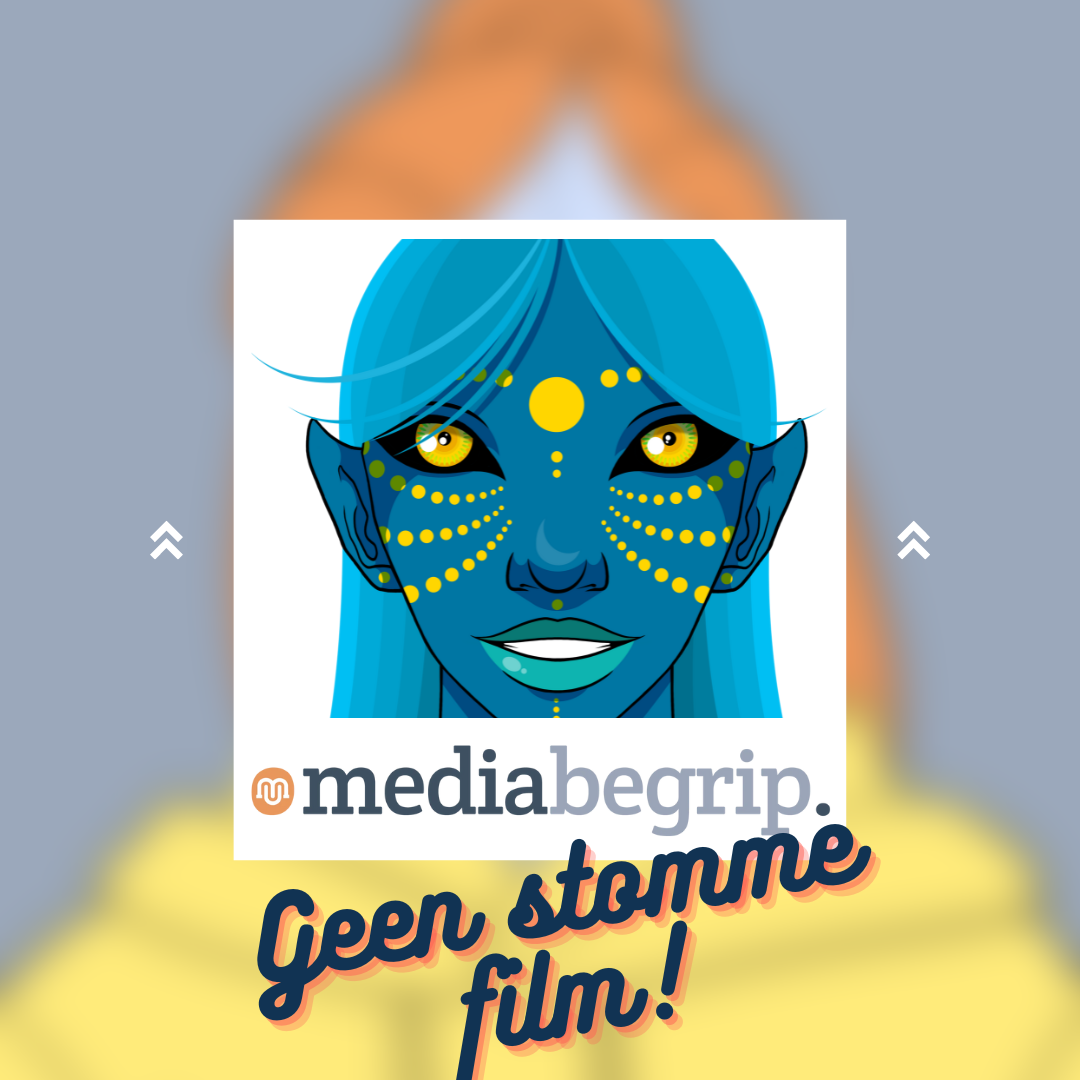 Nu in de media
Een nieuw record!
Van jeugdjournaal.nl:
“De film Avatar: The Way of Water is een echte bioscoop-hit. Wereldwijd bezochten zo veel mensen de film, dat die nu 1,5 miljard euro heeft opgeleverd. En dat is een record!
Geen enkele film die in 2022 werd gemaakt, leverde zoveel geld op. Tot deze week stond Top Gun: Maverick op 1, maar die is nu dus ingehaald door Avatar.
Avatar: The Way of Water gaat over mensachtige blauwe wezens die leven op de mysterieuze maan Pandora. Het is een vervolg op de eerste Avatar-film die in 2009 uitkwam.
De makers van Avatar kunnen nóg een feestje vieren. Inmiddels staat de film ook in de top 10 succesvolste films ooit. Op nummer 9 om precies te zijn. Ook de eerste Avatar-film staat in die lijst: helemaal bovenaan als succesvolste film ooit!”
Deze foto van Onbekende auteur is gelicentieerd onder CC BY
De techniek
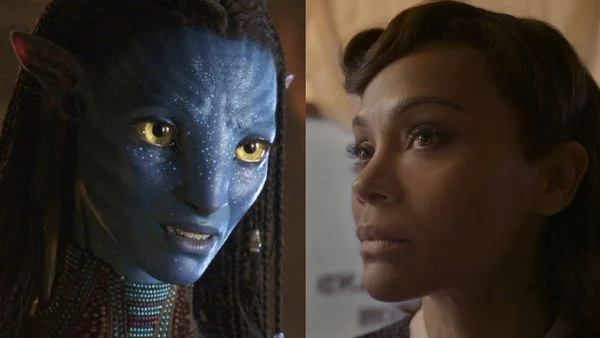 De film is gemaakt met behulp van heel veel nieuwe technieken. Zo werden er speciale 3D-camera’s gebruikt.

De blauwe wezens in de film zijn helemaal met de computer gemaakt.
Deze techniek werd voor het eerst in 1977 gebruikt in o.a. Star Wars, waar de lightsabre volledig digitaal is.

(bron: wikipedia.org/wiki/Digitale_animatie)
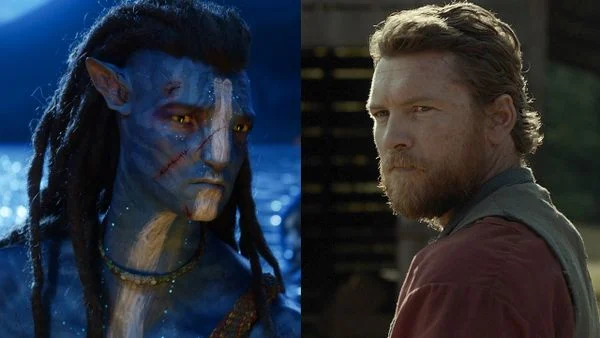 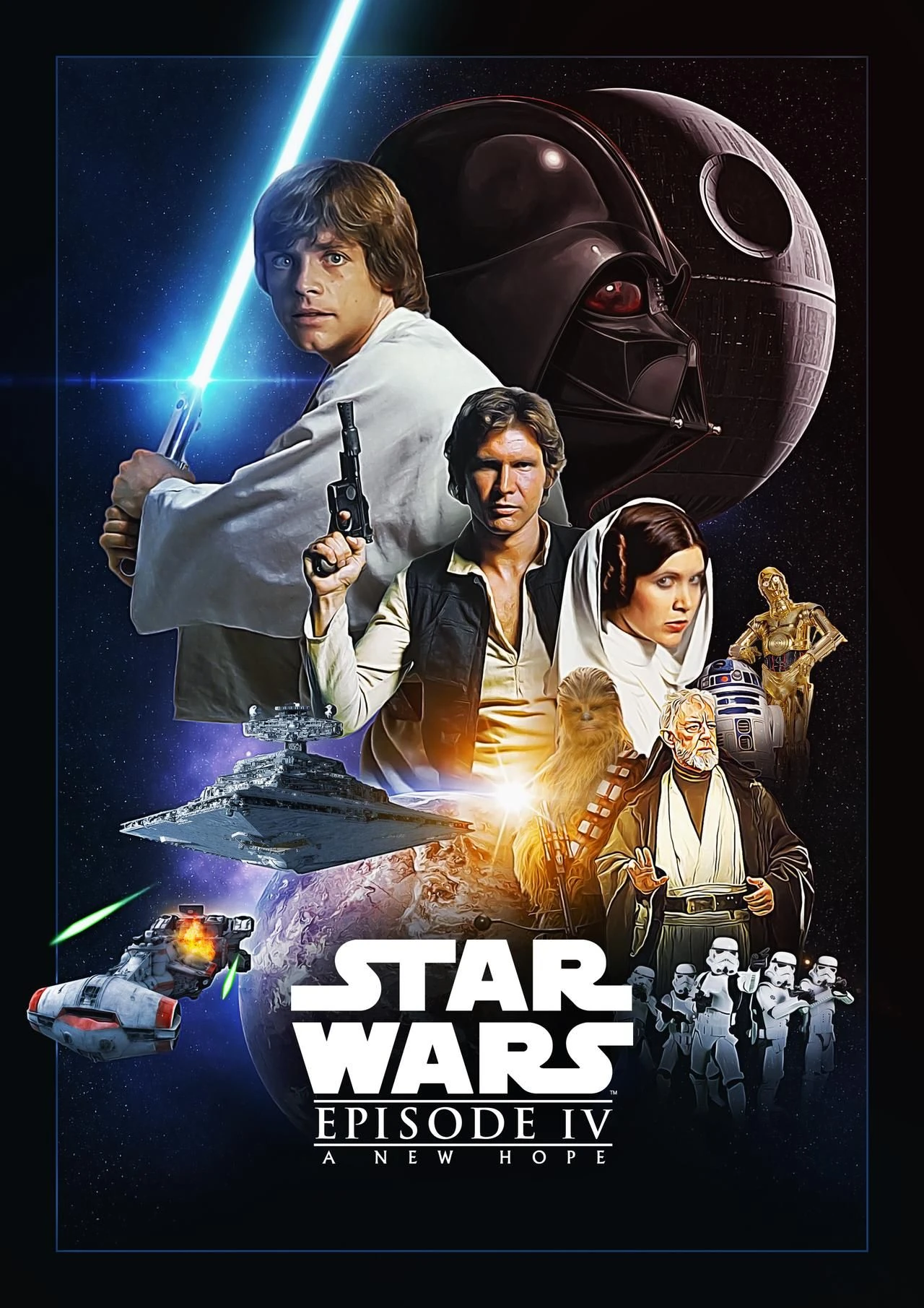 (Afbeeldingen: 20th Century Studios / Gilbert Films/StarWars filmposter)
De techniek
Speciale techniek zorgt ervoor dat de door de computer gemaakte wezens kunnen bewegen.

De acteurs worden daarvoor in een speciaal pak gehesen.

De acteur speelt de scene in dat pak en de computer maakt er vervolgens Neytiri of Jake Sully van.
Toen en nu
Hoe anders was dat vroeger…? 
Je hebt misschien wel eens gehoord van een “stomme film”. En nee, dan bedoelen we niet een film die je niet leuk vindt.

Een stomme film is een film zonder opgenomen geluid. Met de camera kon je toen alleen nog maar het beeld opnemen. In de bioscoop werd dan door muzikanten of vertellers geluid bij de film gemaakt. Vanaf 1927 werd het mogelijk om geluid op te nemen.

(bron: wikipedia.org/wiki/Stomme_film)
De Opdracht:


Jullie gaan deze week ook een film maken. 

Hoe en waarover jullie dat gaan doen, hoor je van je leerkracht.

Zorg er in ieder geval voor dat je voordat je gaat filmen een duidelijk script schrijft.

Je werkt samen, dus spreek ook goed af wie welke taak krijgt.



En…… Actie!
Onderdeel Burgerschap
Iedere week een opdracht om te werken aan de doelen van Burgerschap! De opdracht sluit aan bij de les van Mediabegrip.
Burgerschap
Opdracht:
Film en video worden ook vaak gebruikt om bepaalde ideeën of meningen over te brengen.
Denk aan reclames, maar ook aan propaganda. Met de komst van de Deepfake technieken wordt het voor de “normale” mens steeds moeilijker om te zien of beelden echt of nep zijn. 
Onderzoek en bespreek samen hoe jij echte en fake video’s uit elkaar kunt houden.
Wat zouden consequenties kunnen zijn als we niet meer kunnen zien of een beeld echt of nep is?
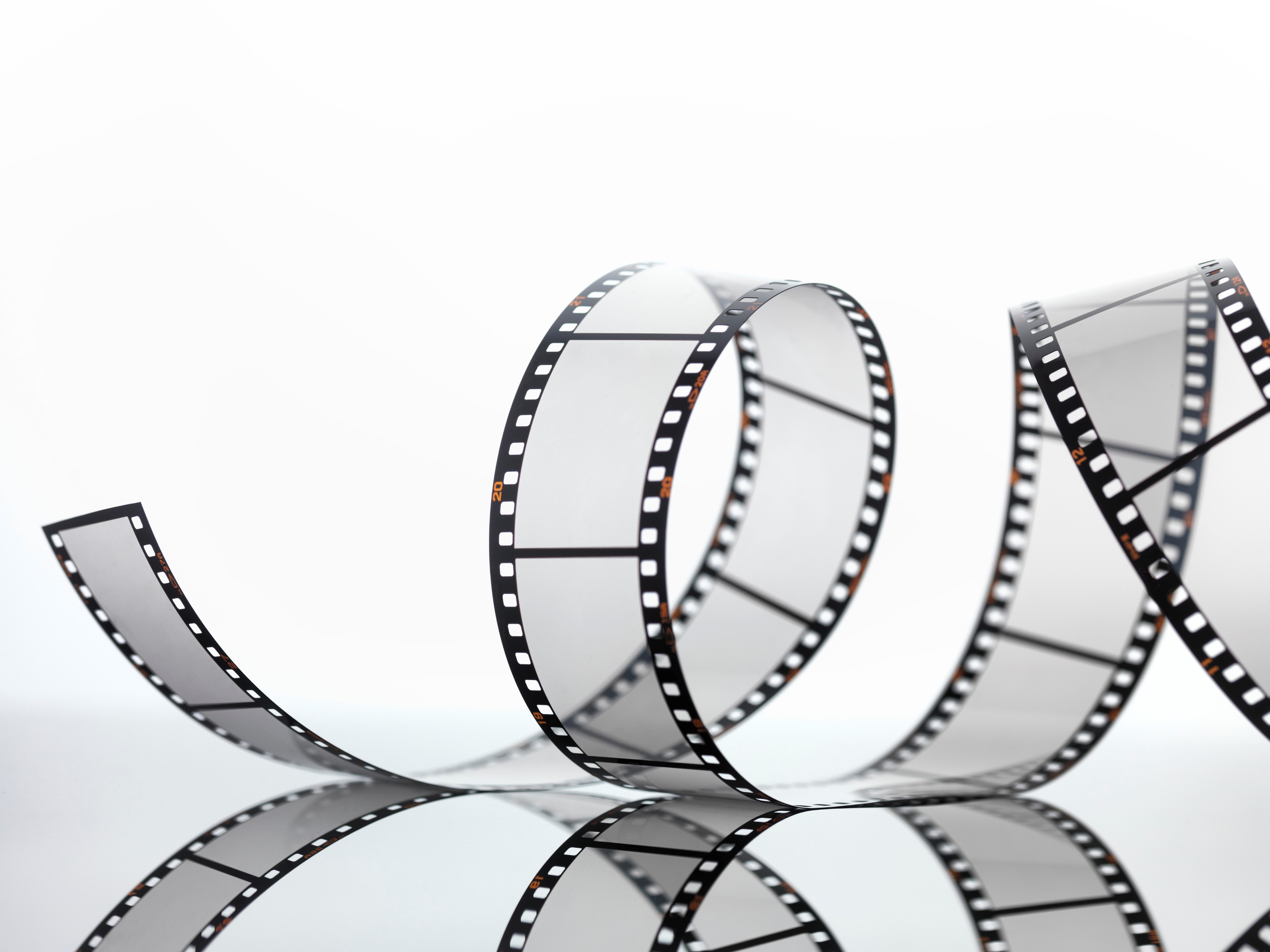